Industrial Cooling Water Model Update and Analysis Using WaterGEMS
Gustavo Damis Resende
SIST Program - Fermilab
August 5th, 2019
Presentation Summary
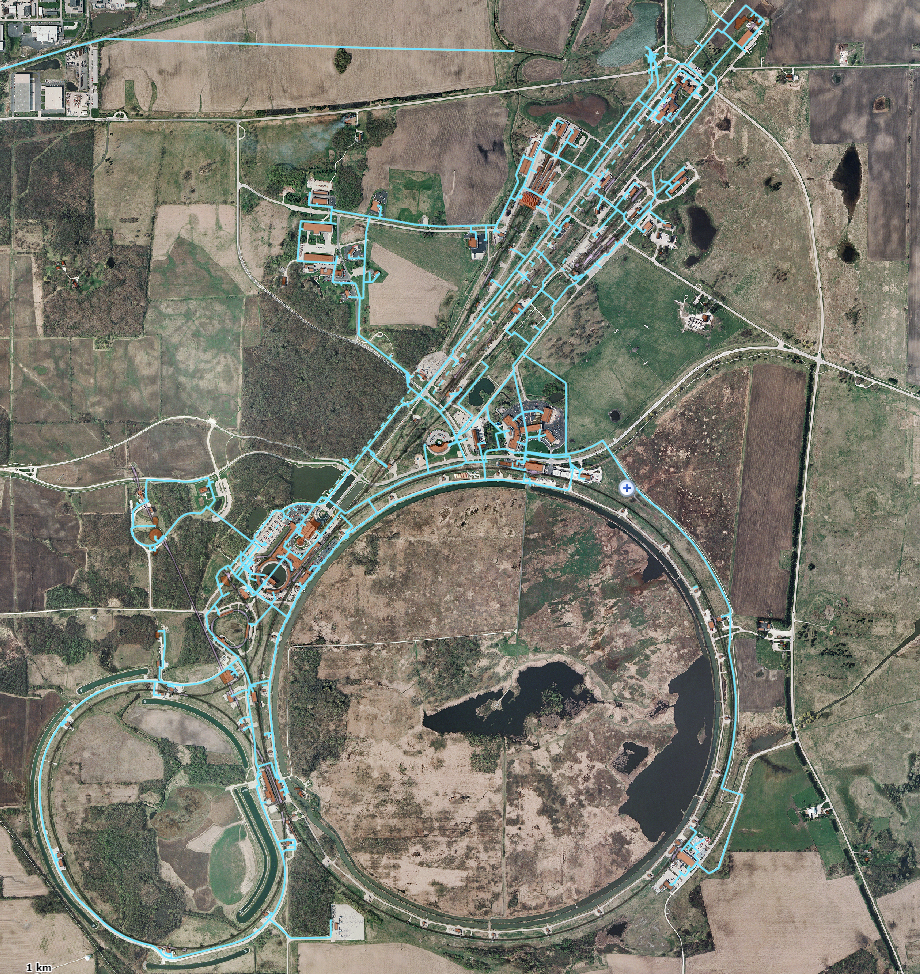 Background 
The ICW system
WaterGEMS
Previous model
Project Goal
Update the model 
Run scenarios of interest
Model Update
Node elevations
Pump house modeling
Demand revision
Scenarios
Normal PIP-II demand
Pipe from PIP-II to CUB
Increased PIP-II demand
Conclusion
2
8/5/2019
Gustavo Resende | ICW Model Update and Analysis Using WaterGEMS
The ICW System
Main Purpose: 
Supply cooling water and fire protection.
	Infrastructure:	
Pump Houses
Reservoirs
Pipes
Fire Hydrants

ICW system is vital for Fermilab’s operation
3
8/5/2019
Gustavo Resende | ICW Model Update and Analysis Using WaterGEMS
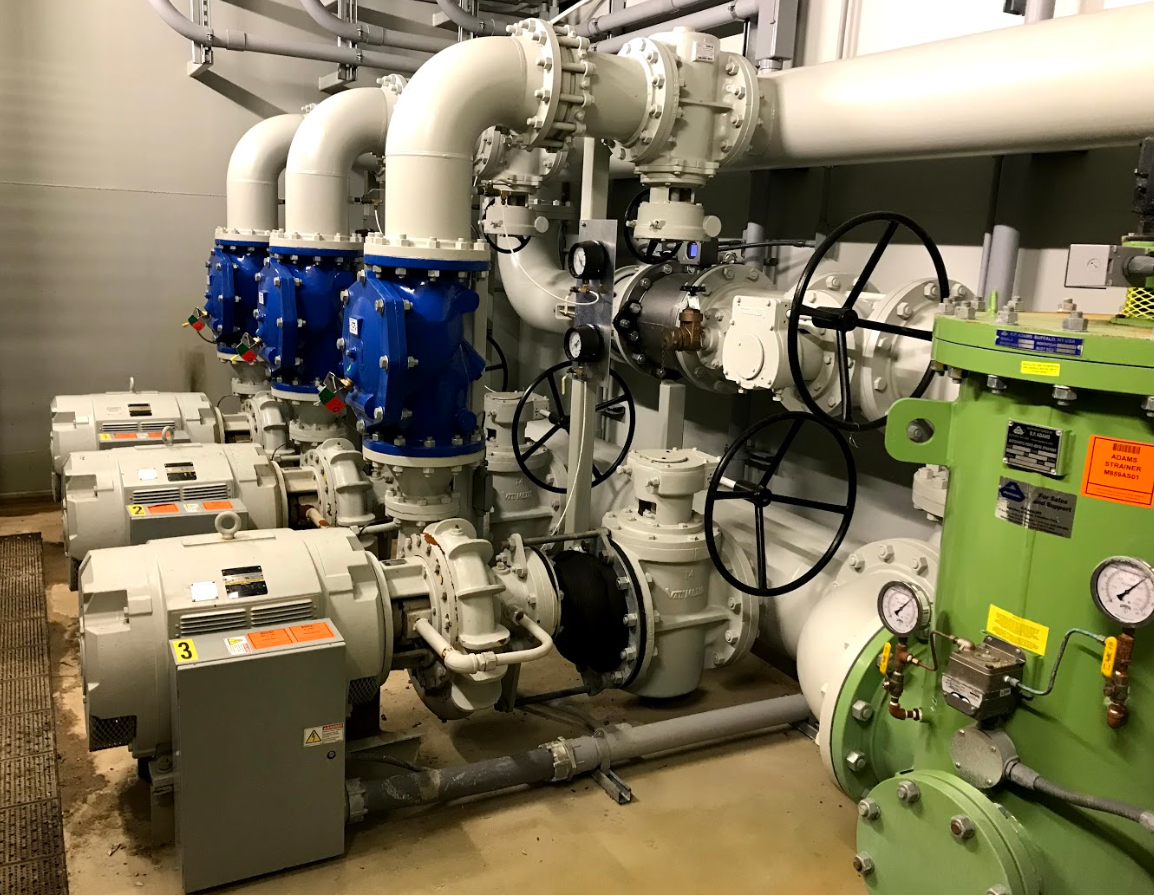 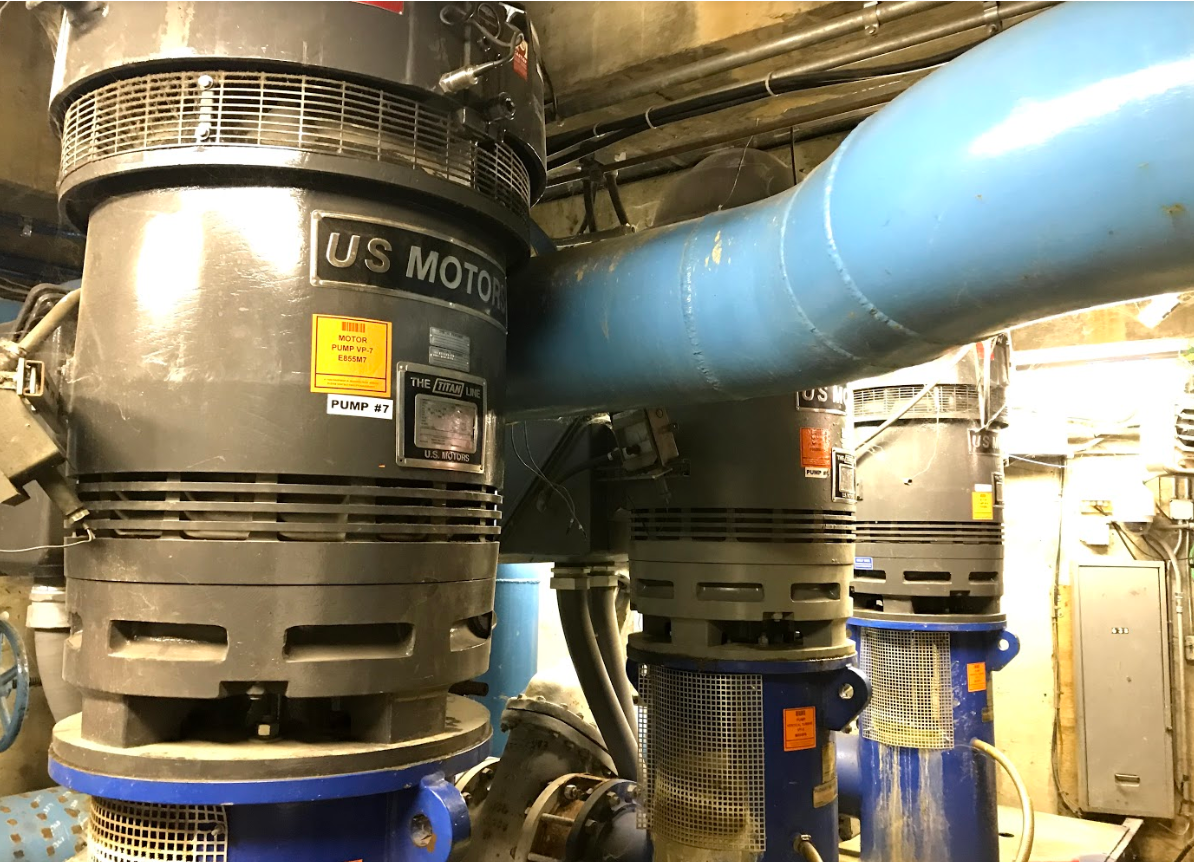 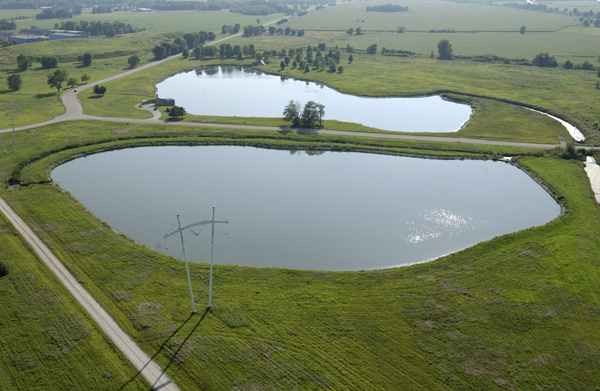 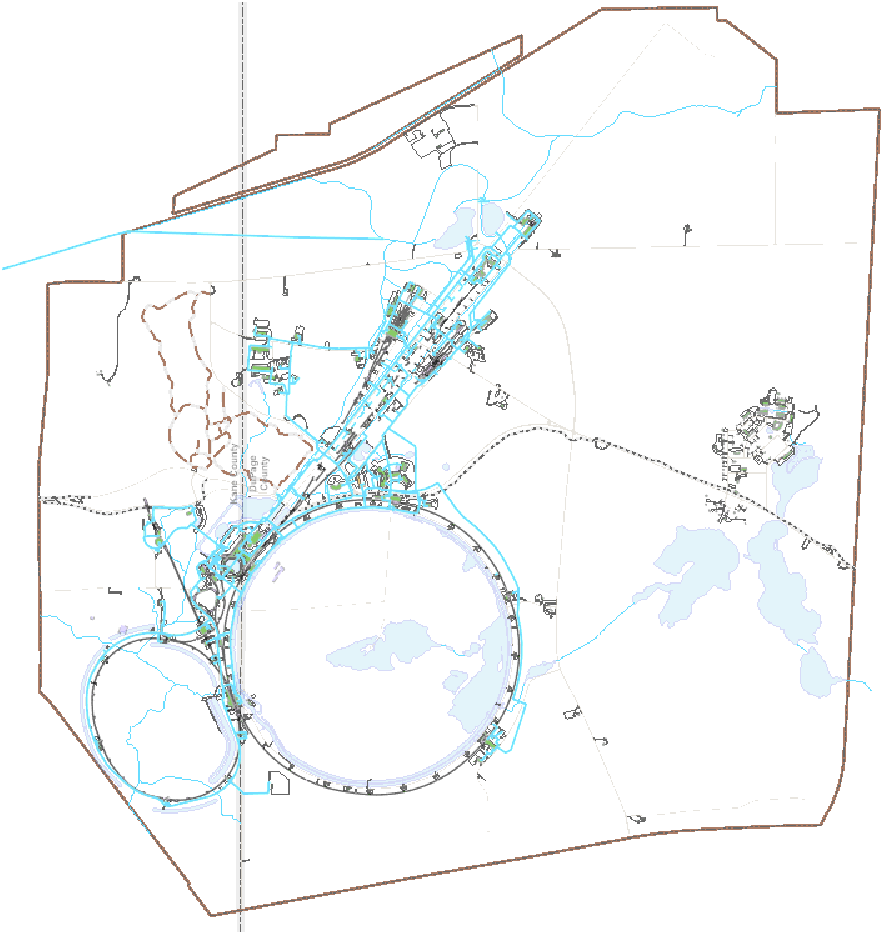 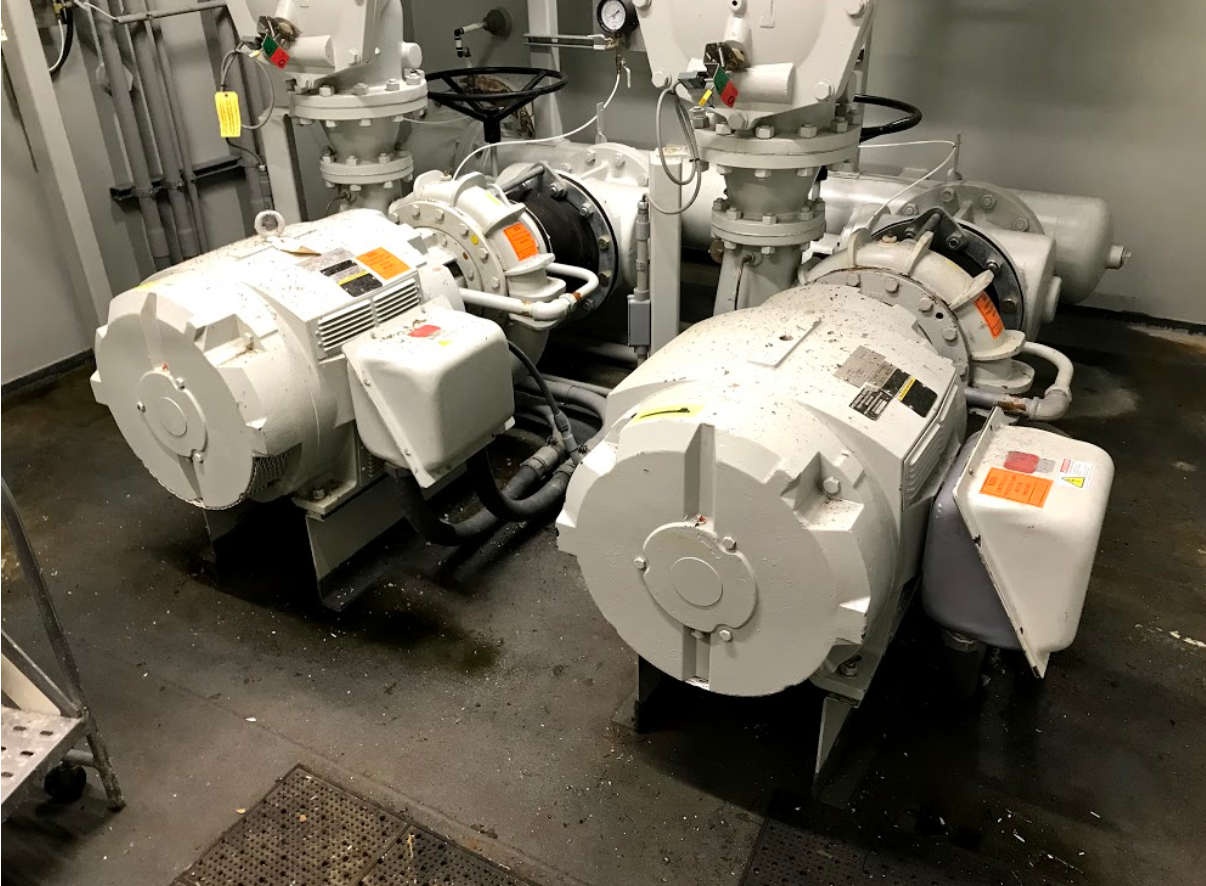 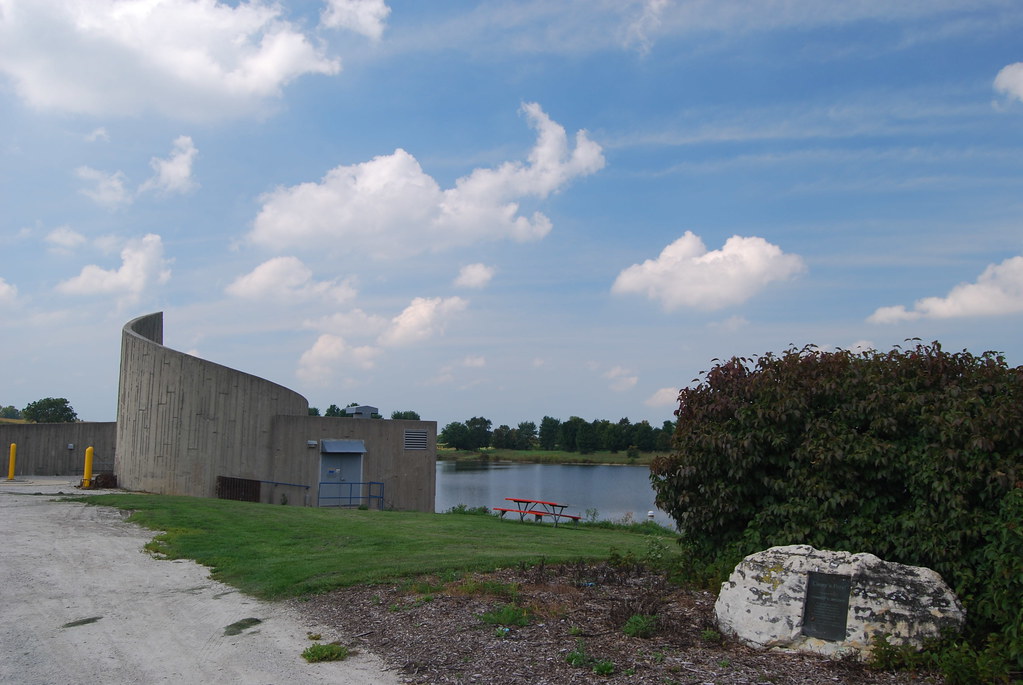 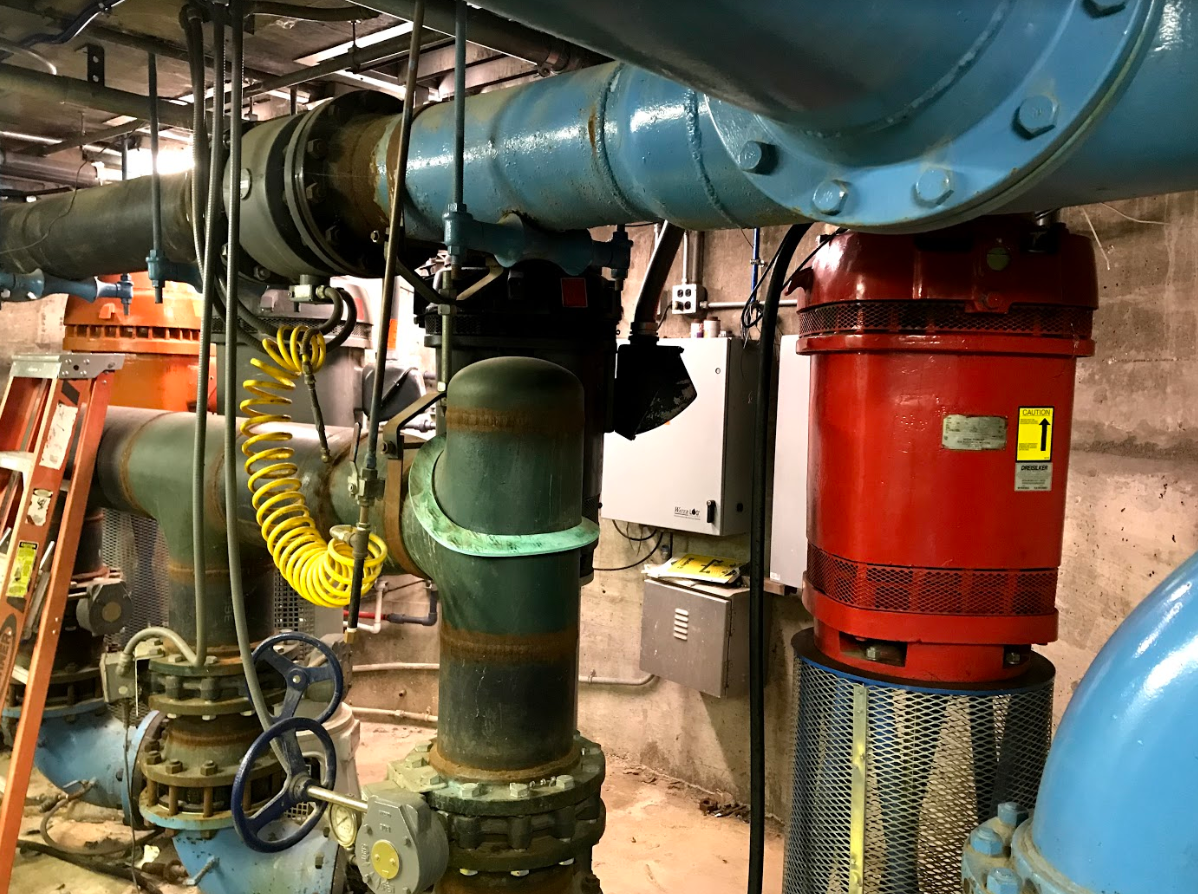 [Speaker Notes: Reservoir numbers: andy’s pond over 9 million, casey’s over 26 million, swan lake over 6 million usable gallons.
Over 110,000 ft, or about 20 miles of pipe, range between 3” and 24” in diameter.
Fox river and rainfall supplies water to Casey’s pond.]
WaterGEMS Software and Previous Model
WaterGEMS is a water distribution and design software.
Software tools:
Steady-state analysis
Automated Fire Flow simulations
Scenario management
Water quality analysis

The ICW model was last updated in 2014. It is a important tool for understanding the system.
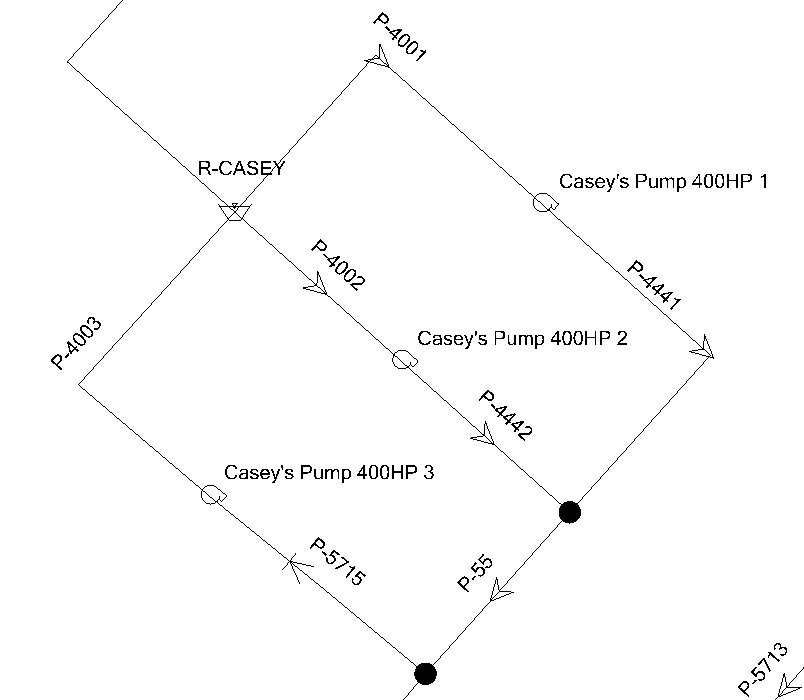 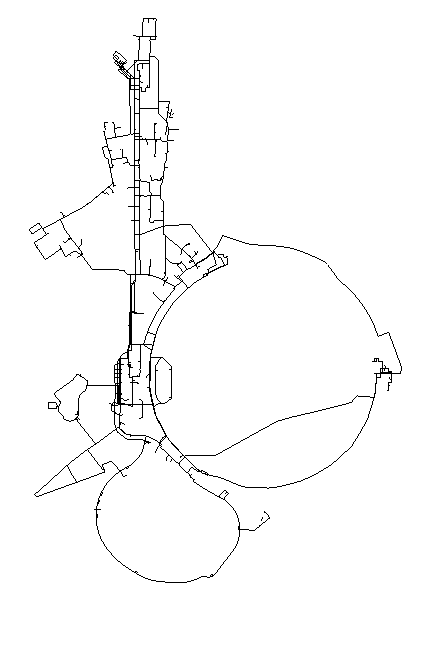 4
8/5/2019
Gustavo Resende | ICW Model Update and Analysis Using WaterGEMS
[Speaker Notes: ICW model is outdated, changes in demand, pump infrastructure and node elevations are necessary.
Explain what water quality analysis.]
Project Goals
Update model to reflect current ICW system. Update includes:
Node elevations
Pump house modeling
Demand update
Run scenarios of interest and analyze results. Scenarios include:
Normal PIP-II demand
Pipe from PIP-II to CUB
Increased PIP-II demand
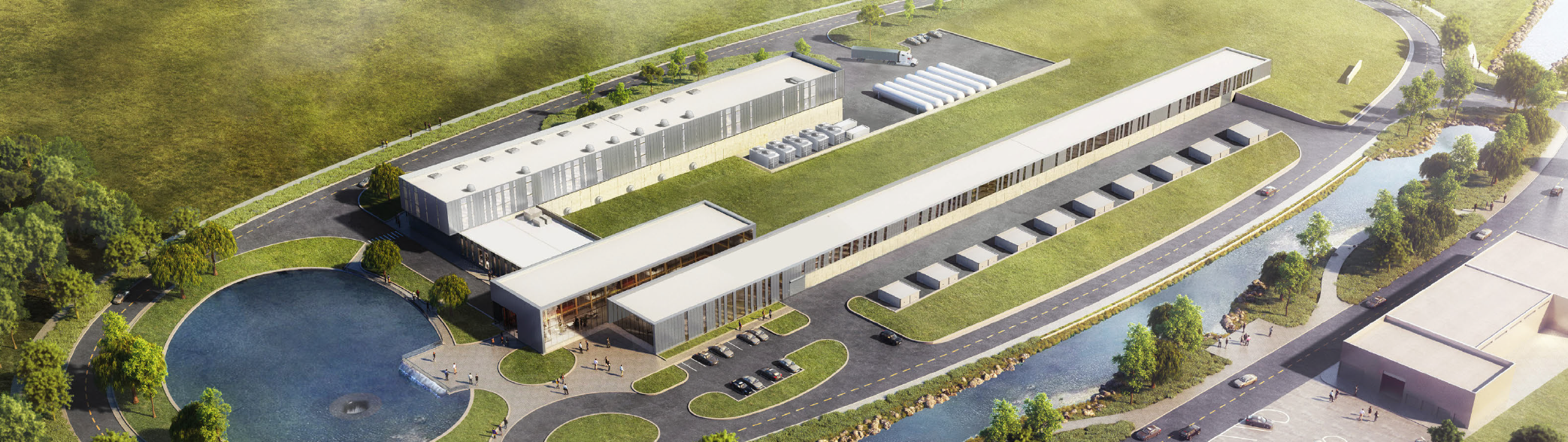 5
8/5/2019
Gustavo Resende | ICW Model Update and Analysis Using WaterGEMS
Model Update: Node Elevation
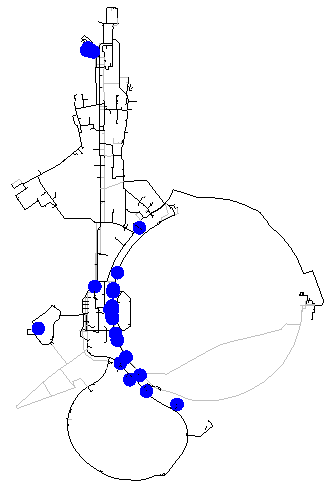 Various nodes had low elevation relative to sea level.
Elevation of those nodes were corrected to reflect their elevation.
Corrections are important for the accuracy of the model.
6
8/5/2019
Gustavo Resende | ICW Model Update and Analysis Using WaterGEMS
Model Update: Pump House Modeling
Andy’s Pond and Swan Lake pump houses were added to the model.
Pump curves were updated.
Pump settings at Casey’s Pond pump house were correct to reflect current order of operations.
7
8/5/2019
Gustavo Resende | ICW Model Update and Analysis Using WaterGEMS
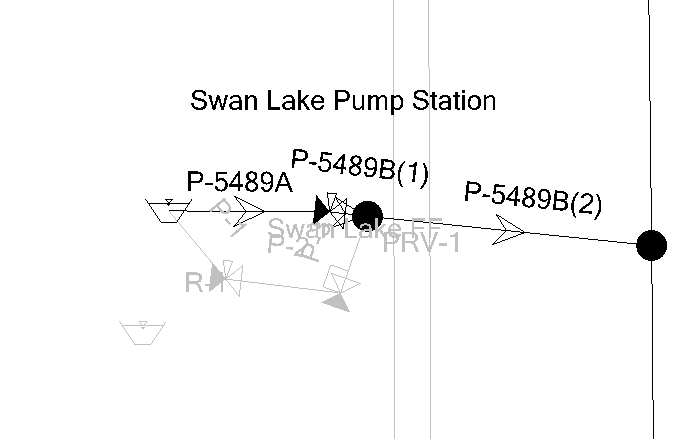 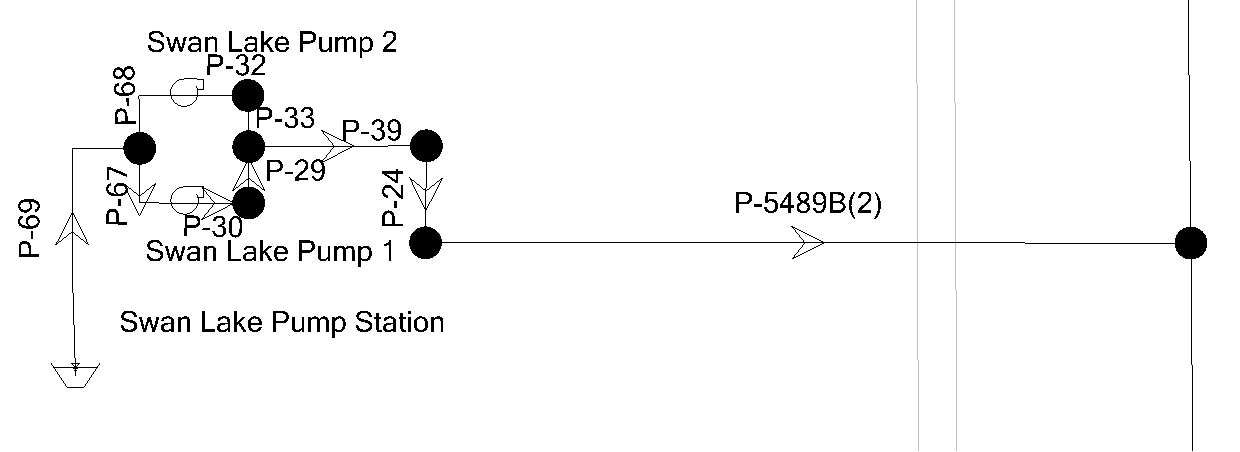 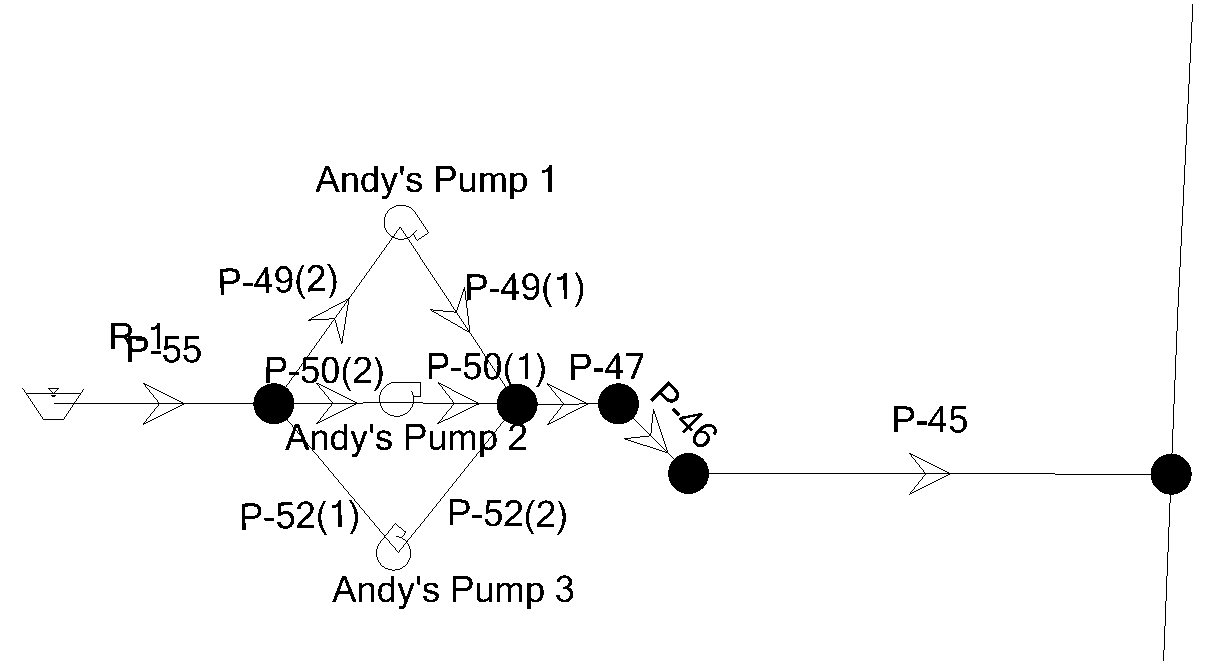 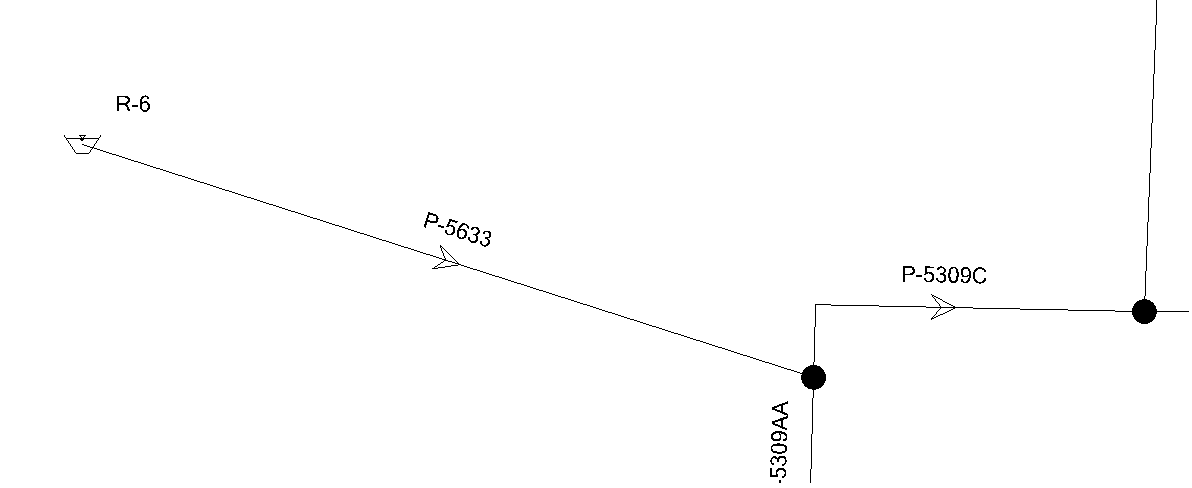 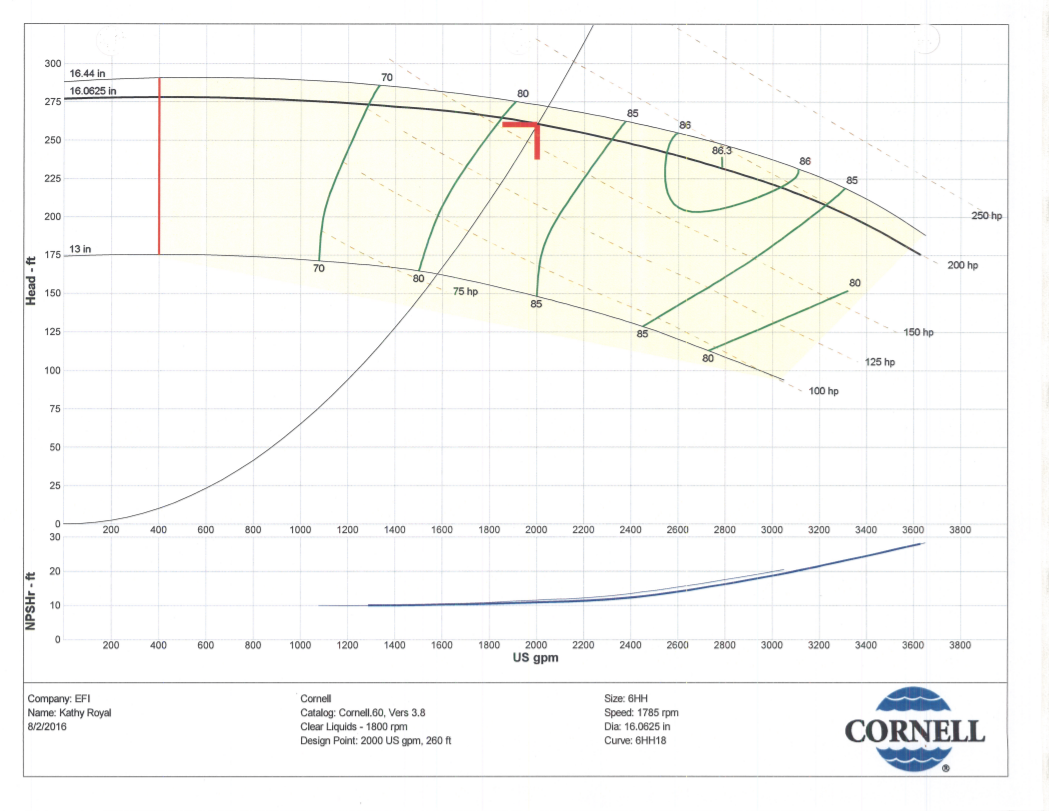 8
Model Update: Casey’s Order of Operation
9
8/5/2019
Gustavo Resende | ICW Model Update and Analysis Using WaterGEMS
Model Update: Demand Revision
Over the last 5 years, flow rate demanded by each building has changed.
Using the Metasys system, maximum demand was determined to each building.
These demands were assigned to their respective nodes.
10
8/5/2019
Gustavo Resende | ICW Model Update and Analysis Using WaterGEMS
[Speaker Notes: Note that study was mainly made for the summer.
Metasys building automation system to monitor pressure and flow of utilities.]
Scenario Analysis
After update, various scenarios were analyzed.
Purpose was to understand how ICW system would behave with different configurations.
Main focus in effect of PIP-II load on system.
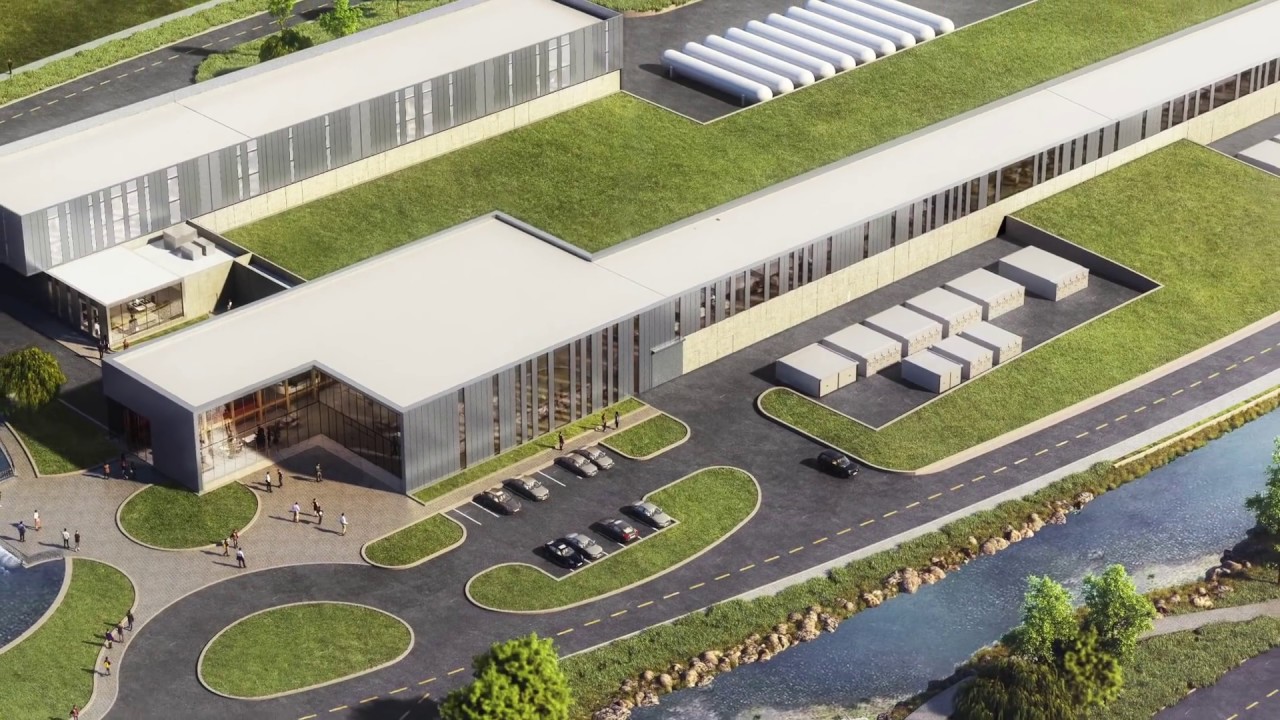 11
8/5/2019
Gustavo Resende | ICW Model Update and Analysis Using WaterGEMS
[Speaker Notes: PIP-II cryo building]
Scenario Analysis: PIP II with 1,400 GPM
First scenario day-to-day usual load of 6,400 GPM, all fire flow constraints were met.
Second scenario with maximum load at each building.
PIP-II flow rate of 1,400 GPM.
Outlet pressure set point of 90 PSI.
Four buildings failed the fire flow constraints.
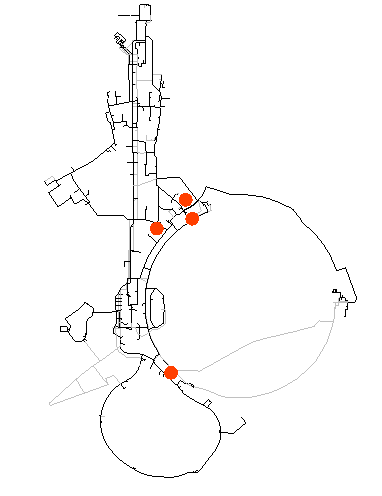 12
8/5/2019
Gustavo Resende | ICW Model Update and Analysis Using WaterGEMS
Scenario Analysis: PIP II with 1,400 GPM
Possible solution: Raise the outlet pressure setpoint of Casey’s Pond to 103 PSI.
Flow rate available to each building increase.
All fire flow constraints are met.
Increase in pressure needs to be further studied.
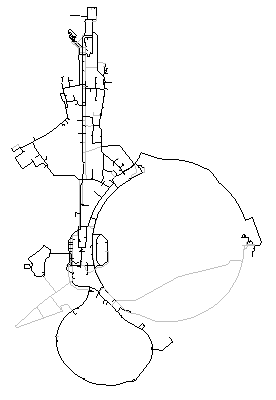 13
8/5/2019
Gustavo Resende | ICW Model Update and Analysis Using WaterGEMS
Scenario Analysis: Pipe From CUB To PIP-II
Addition of pipe from CUB to PIP-II to provide make up water.
Nodes that failed this scenario are the same nodes that failed previous scenario.
Addition of pipe does not affect overall supply of ICW.
Wilson Hall
PIP-II
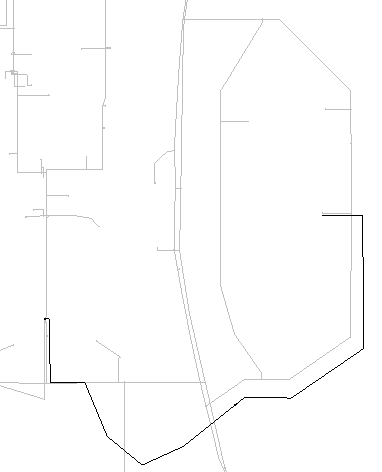 CUB
PIPE
14
8/5/2019
Gustavo Resende | ICW Model Update and Analysis Using WaterGEMS
Scenario Analysis: PIP II with 1,900 GPM
Possibility of increasing demand at PIP-II was also analyzed.
PIP-II flow rate at 1,900 GPM
Casey’s outlet pressure set point of 90 PSI.
Five buildings to not meet the fire flow constraints.
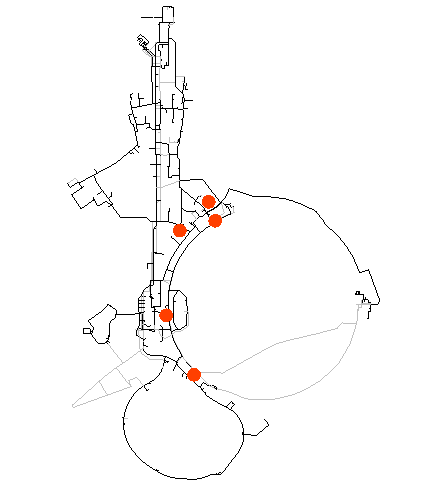 15
8/5/2019
Gustavo Resende | ICW Model Update and Analysis Using WaterGEMS
[Speaker Notes: In the case of a fire  flow to building would no meet the requirements. NFPA national fire protection association]
Scenario Analysis: PIP II with 1,900 GPM
Once again, increasing the outlet pressure setpoint is one possible solution.
With setpoint at 105 PSI, ICW is able to meet all fire protection requirements.
Increase in pressure needs to be further studied.
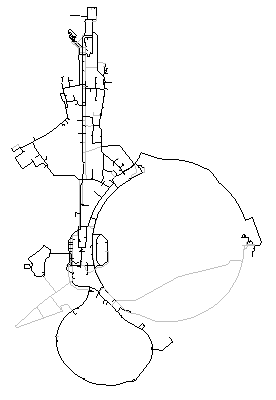 16
8/5/2019
Gustavo Resende | ICW Model Update and Analysis Using WaterGEMS
Conclusion
With proper management and operation setpoint changes, ICW system can handle near future demands. 
WaterGEMS model is up to date with ICW system.
ICW model provide overview of the viability of demand increases in the system.
Important to note that the model does not account for all factors.
It facilitates studying how layout and demand changes will affect the ICW system.
17
8/5/2019
Gustavo Resende | ICW Model Update and Analysis Using WaterGEMS
[Speaker Notes: Model does not account for return water systems and additional heat loads to the buildings.
Making it easier for engineers at FESS to analyze many scenarios of interest in a efficient manner. 
Acknowledge: sist committee, my supervisor, mentor, fess engineering, lee, emil.]